Museumbeleid &Gelderse thematische verhaallijnen
25 november 2021
d.van.espelo@gelderland.nl
Actualisatie museumbeleid Statenbrief d.d. 14 september 2021
Inbedding in beleidskader Cultuur & Erfgoed 

Doel: toegankelijke & toekomstbestendige museale sector

Rol provincie: de museale sector ondersteunen in de transitie richting deze toekomstbestendigheid

Inzetten op: netwerkversterkende en duurzame verbindingen 
Samenwerkingsverbanden
Verhaal van Gelderland: thematische verhaallijnen

Hoe? 
Voortzetting subsidieregeling kleine musea & historische verenigingen
O.a. nieuwe integrale subsidieregeling ‘Gelderse thematische verhaallijnen’
Gelderse thematische verhaallijnenRegeling 7.16 RRvG
https://www.gelderland.nl/Subsidies/Gelderse-thematische-verhaallijnen 

Vanaf 17 januari 2022

Voor wie?
Gelderse musea en organisaties uit de vrijetijdssector
organisatie of bedrijf uit de horeca, dagrecreatie, evenementenbranche of verblijfsrecreatie
Aanvragen in samenwerkingsverband: minstens 2 musea en 1 organisatie uit de vrijetijdssector
Gelderse thematische verhaallijnenRegeling 7.16 RRvG
Waarvoor? 
Publieksactiviteiten over de GTV:
het presenteren van collecties;
het houden van een tentoonstelling;
het uitvoeren van educatieve activiteiten;
het uitvoeren van een interactief programma, of 
het presenteren van een digitaal beeld.

Het doen van onderzoek, bijvoorbeeld om de haalbaarheid van een publieksactiviteit te meten of om een doelgroepenanalyse te doen (uitsluitend als onderdeel van bredere projectaanvraag)
Gelderse thematische verhaallijnenRegeling 7.16 RRvG
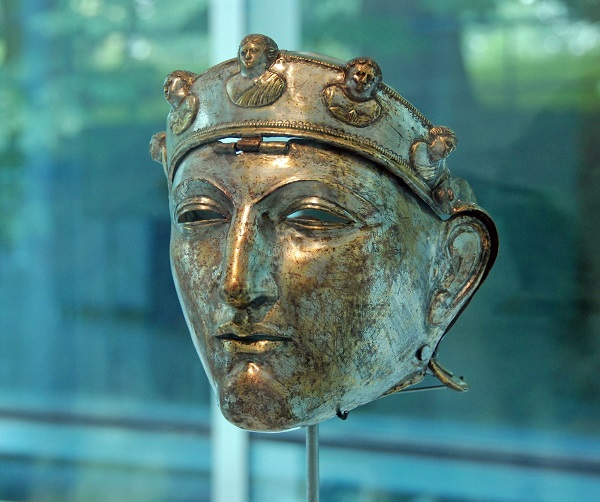 Thema’s (in ieder geval):
Prehistorie
Romeinen
Koninklijk
Kastelen, buitenplaatsen en Landgoederen
Hanzesteden
80 jarige oorlog;
Gelderse Gouden Eeuw
Nieuwe Hollandse Waterlinie
Herinneringstoerisme;
Menselijke migratie of
“Mens, natuur en klimaat” in het licht van historie en actualiteit. 
Vrije aanvraag (advies: Erfgoed Gelderland)
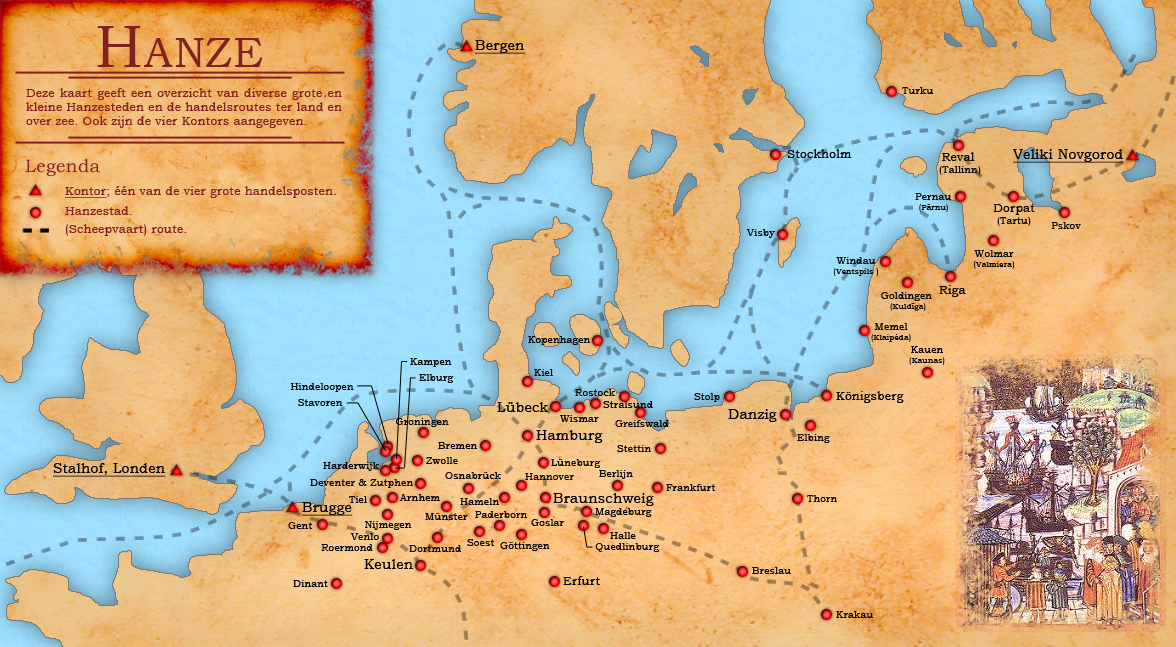 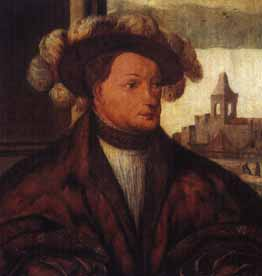 Provincie Gelderland | 13/12/21
5
Gelderse thematische verhaallijnenRegeling 7.16 RRvG
Onderdeel van projectaanvraag o.a.:

Wijze van delen output (kennis, inzicht, ervaring) project met sector
Wijze / vorm van samenwerking


Advies: Erfgoed Gelderland
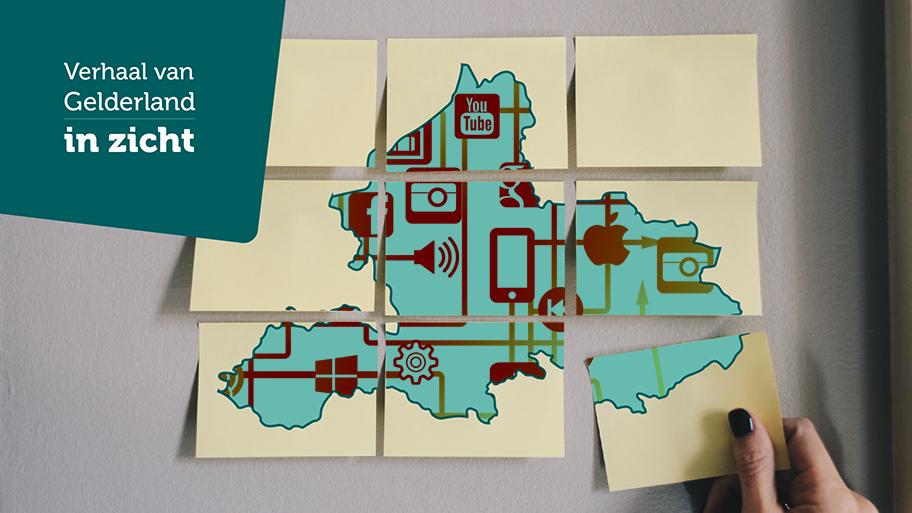 Provincie Gelderland | 13/12/21
6
Voorbeeld
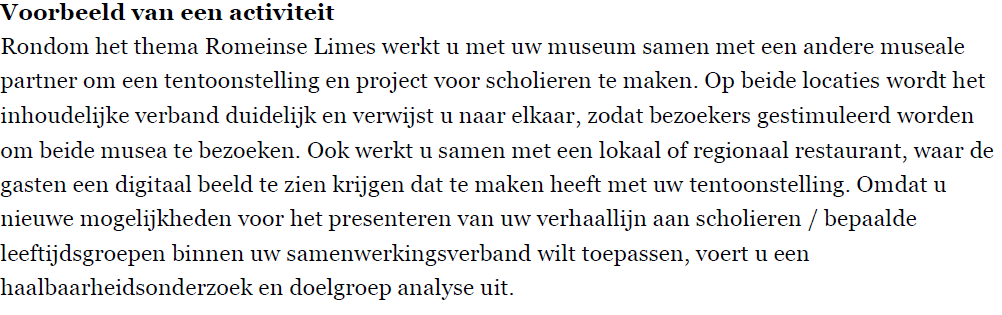 Vragen?
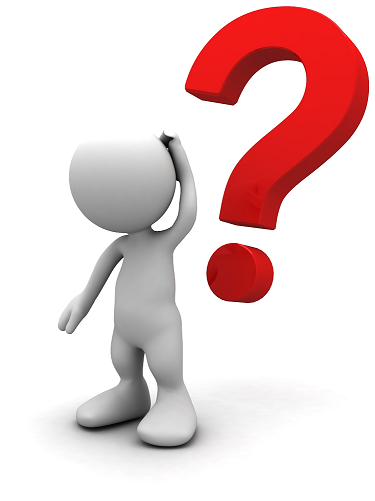